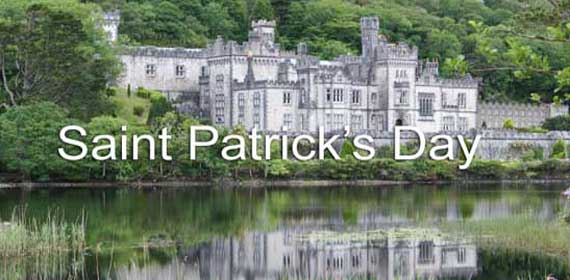 When is Saint Patrick's day?
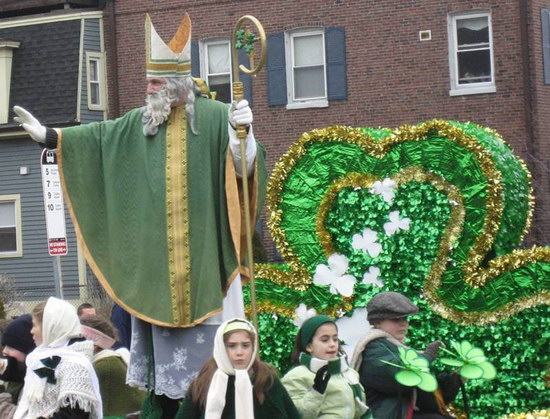 It is on March 17.




We say "Happy Saint Patrick's Day!"
People celebrate it by wearing green clothes.
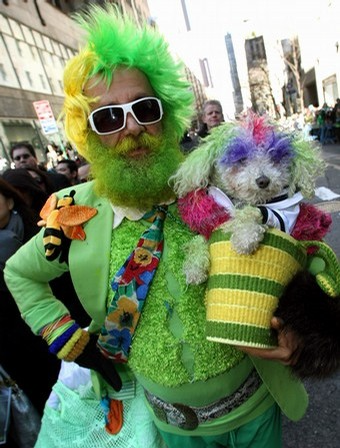 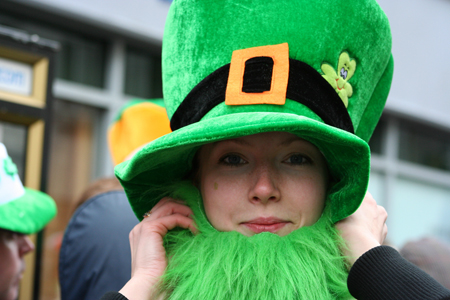 What are these?
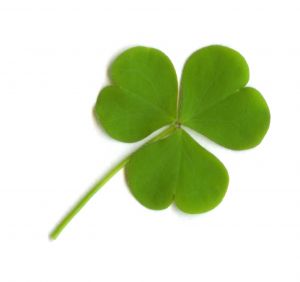 They are three leaf clovers.


Clovers are symbols of Saint Patrick's Day.
Who is this?
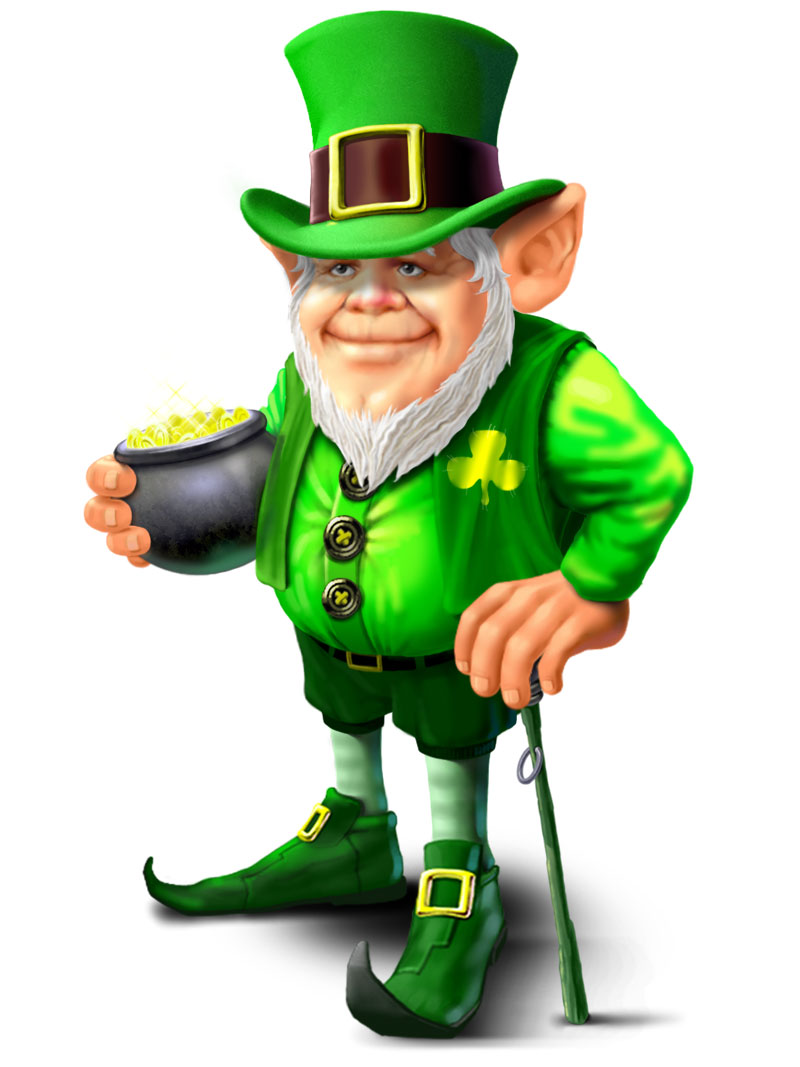 It is a leprechaun.


Leprechauns are little fairies who live in Ireland.


They play tricks on people.
Are there parades on Saint Patrick's Day?